Муниципальное дошкольное образовательное учреждение «Детский сад № 112»
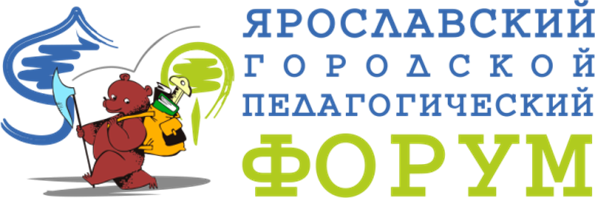 Фотоотчет
Мастер-класс«Формирование представлений о мире профессий у детей дошкольного возраста в условиях игровой деятельности»
24.03.2016
1
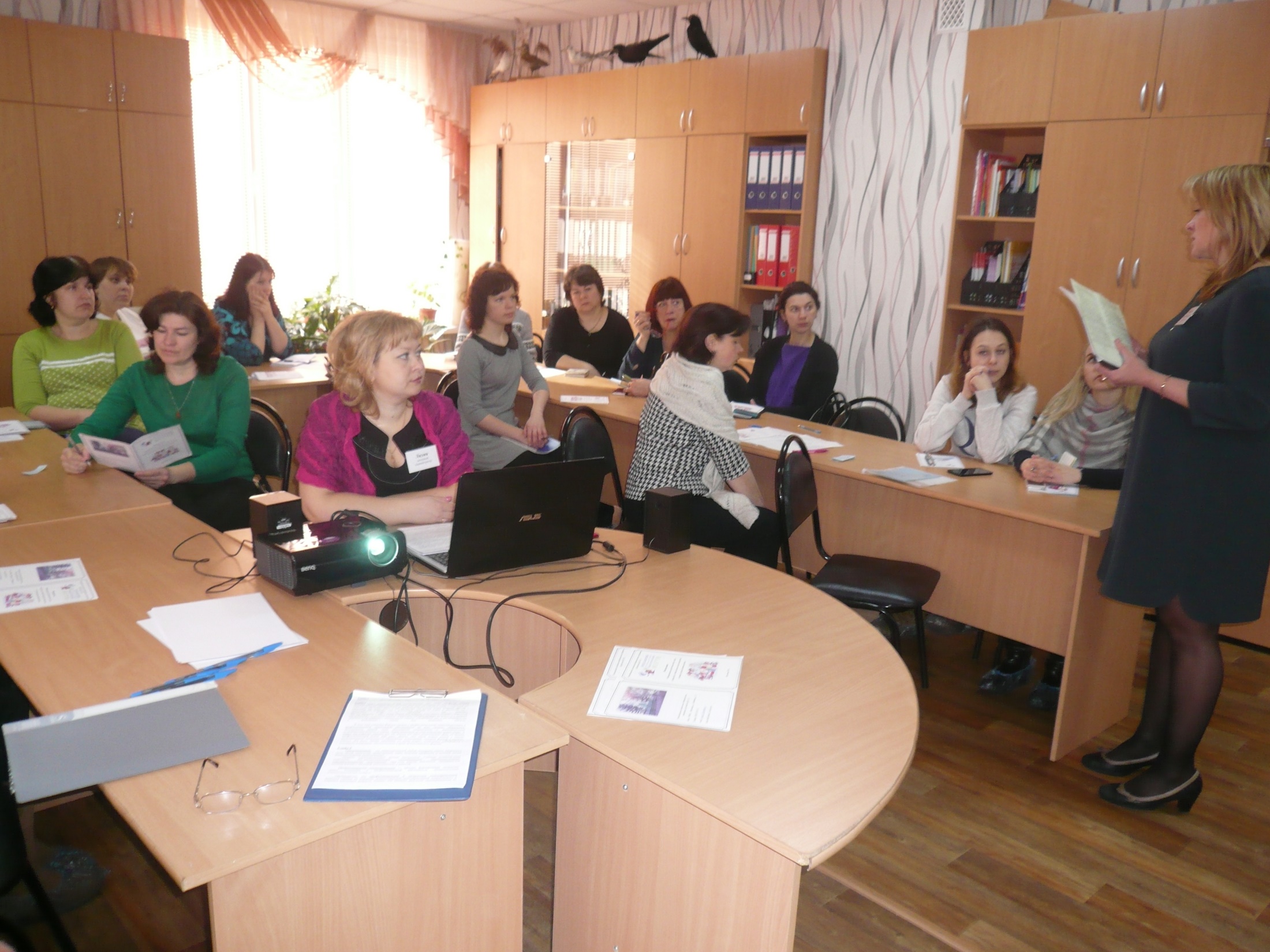 Вступительное слово, знакомство с планом работы, заведующий МДОУ «Детский сад № 112» Парамонова Марина Анатольевна.
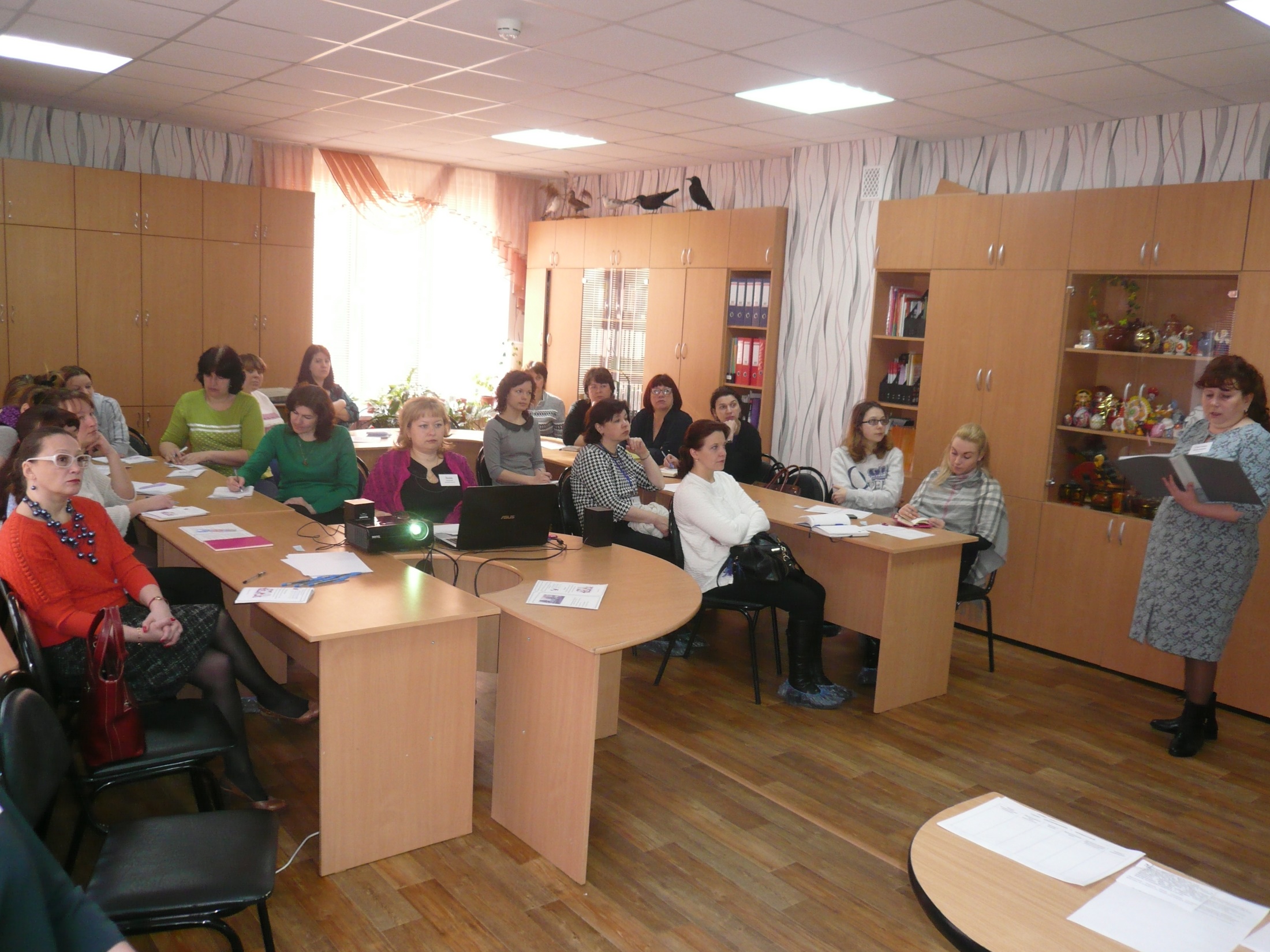 Просмотр сюжетно-ролевой игры «Сам себе режиссер» (видеосъемка),  доклад «Мир профессий». воспитатель  МДОУ «Детский сад № 112» Синицына Светлана Павловна
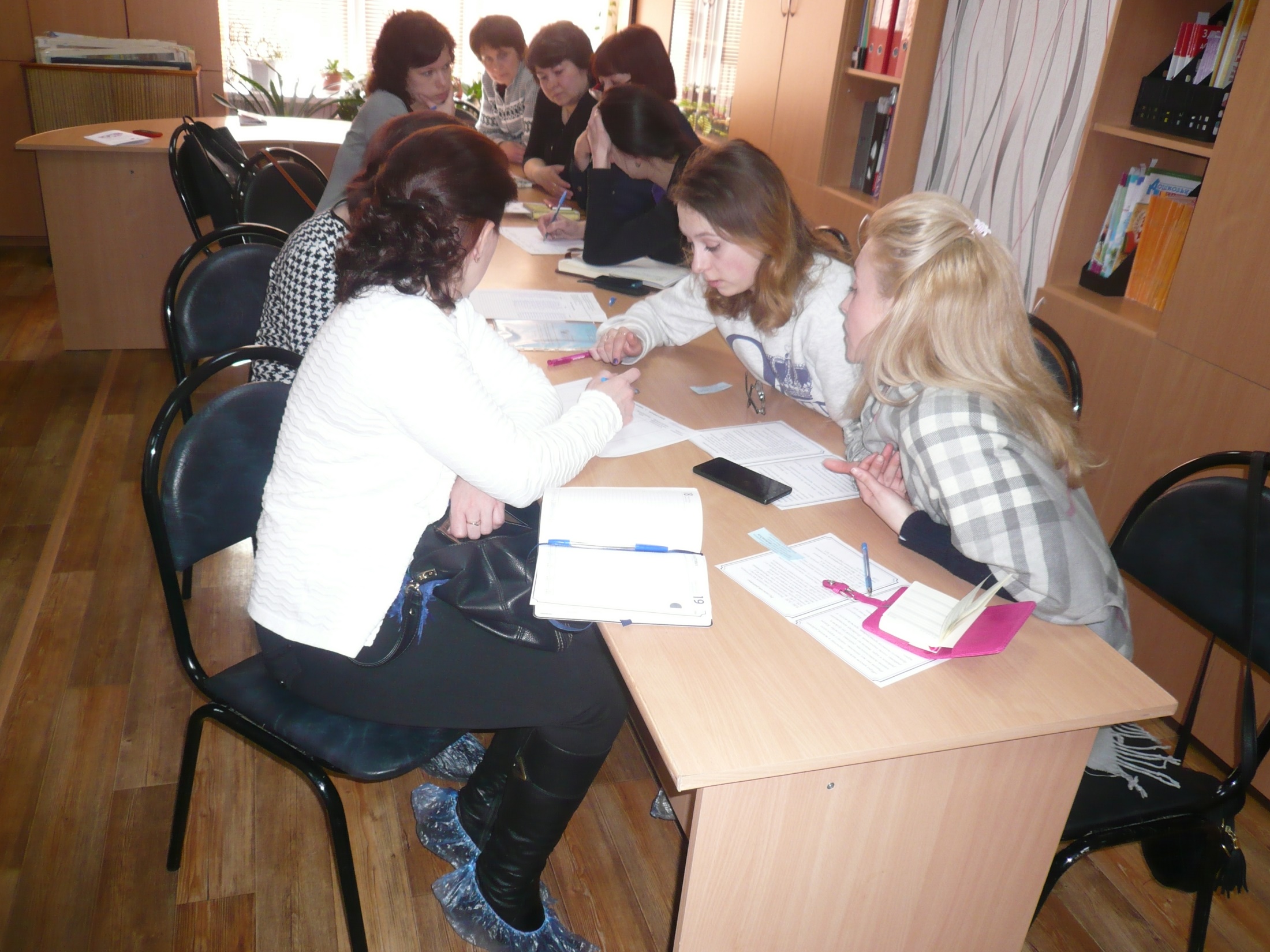 Практическая деятельность участников мастер-класса (работа в подгруппах)
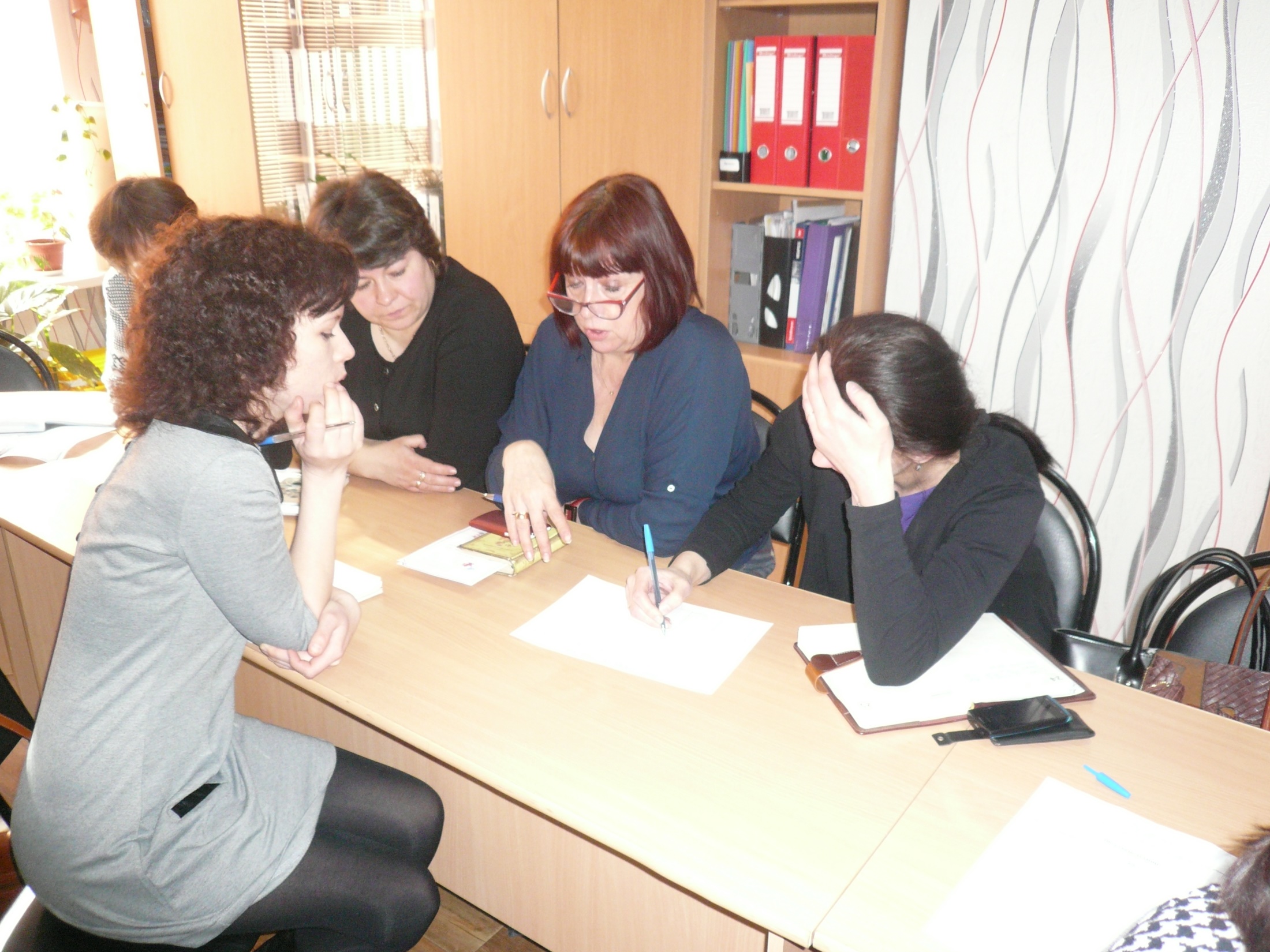 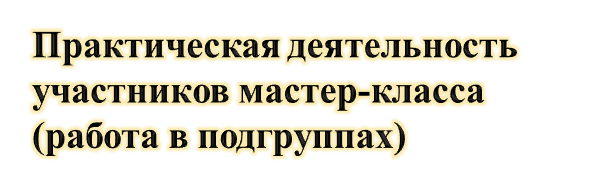 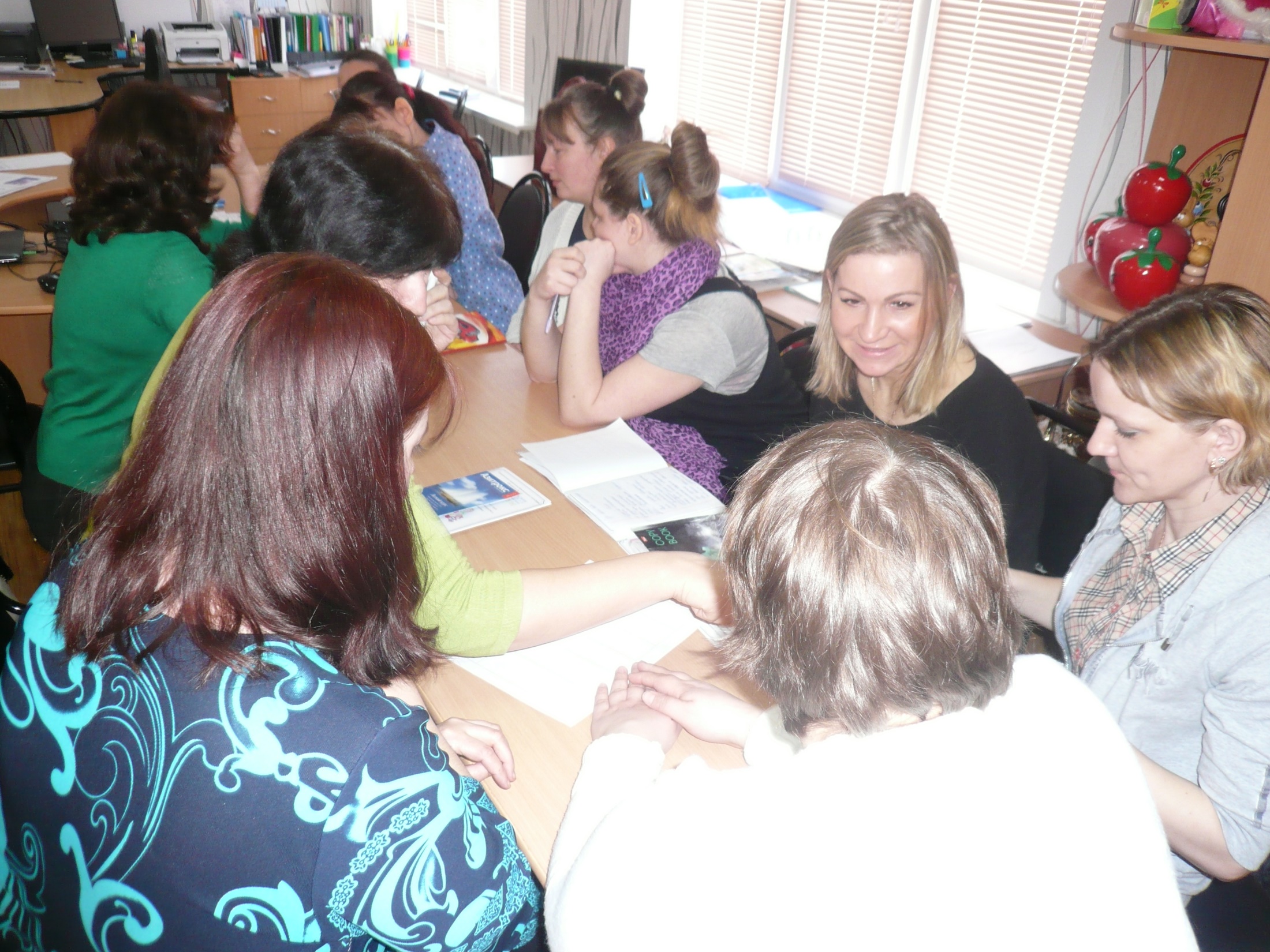 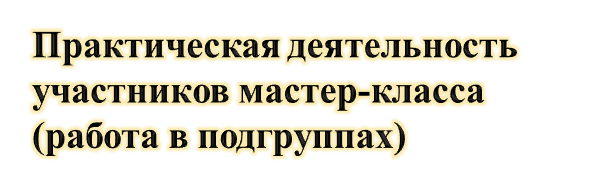 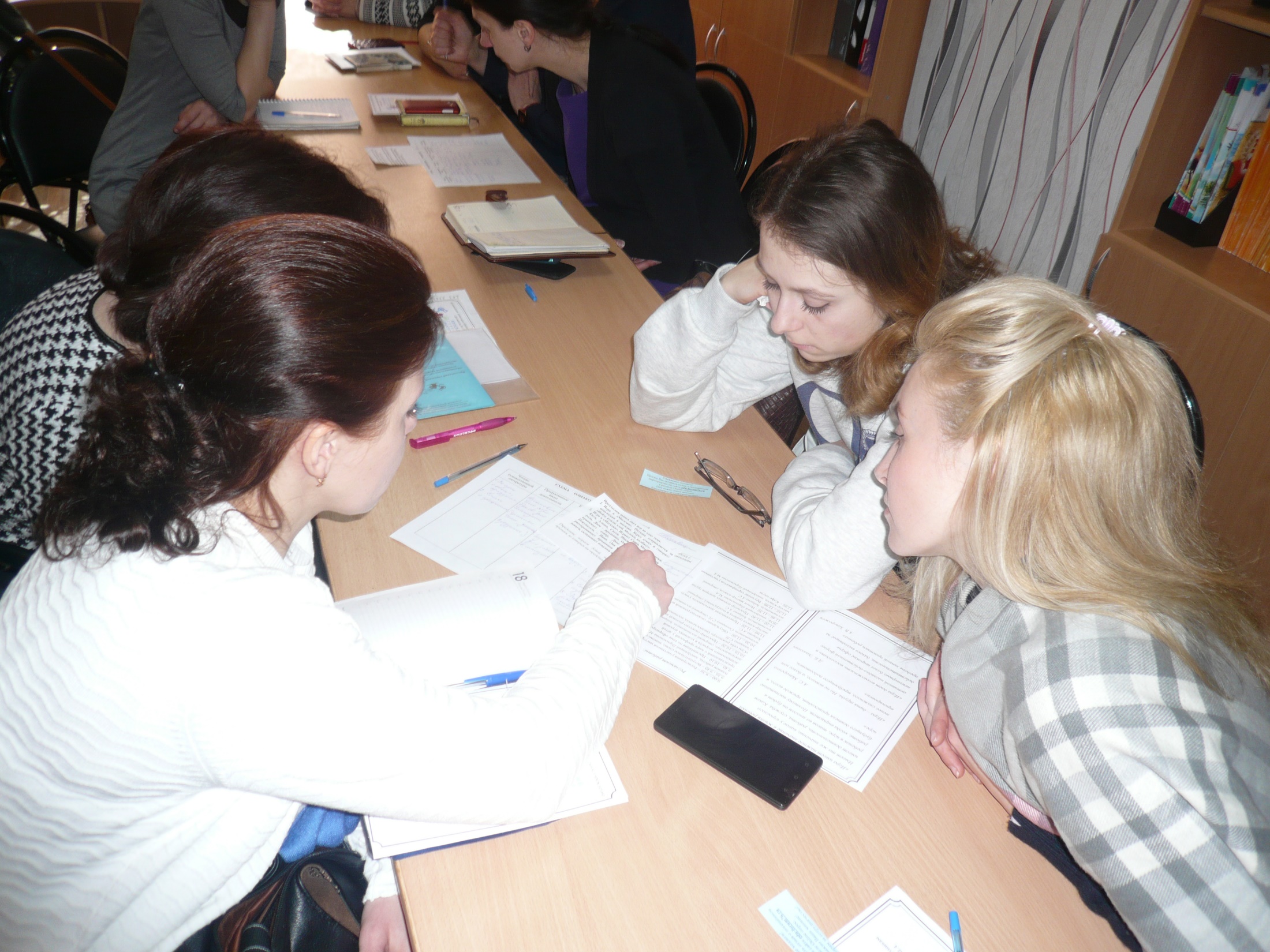 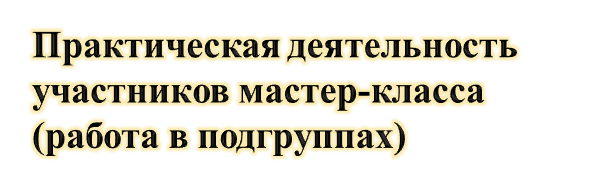 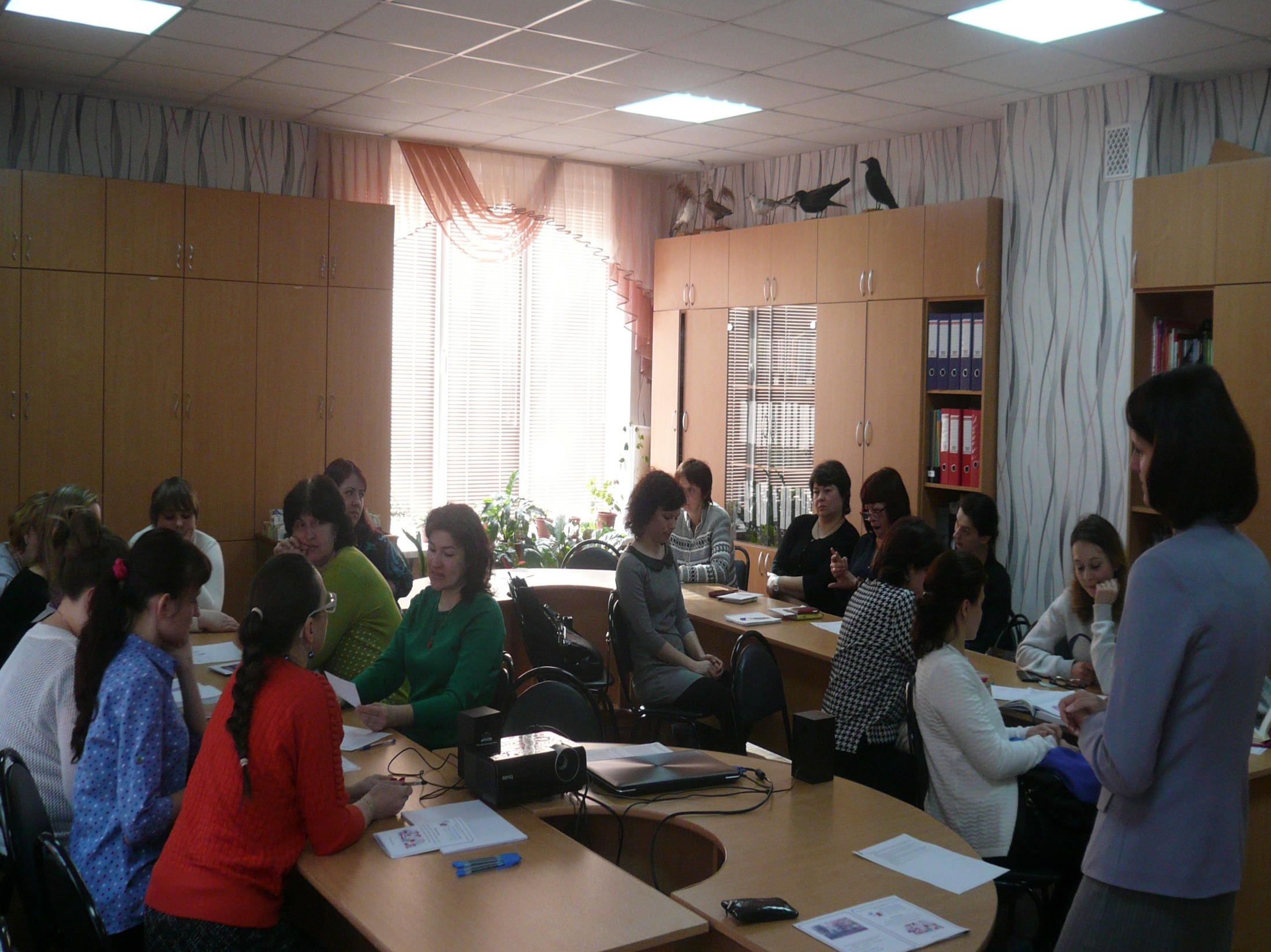 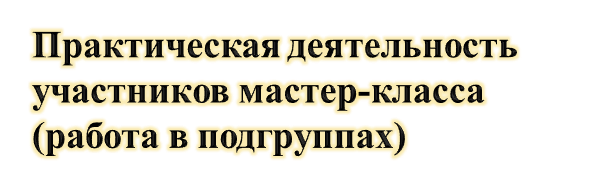 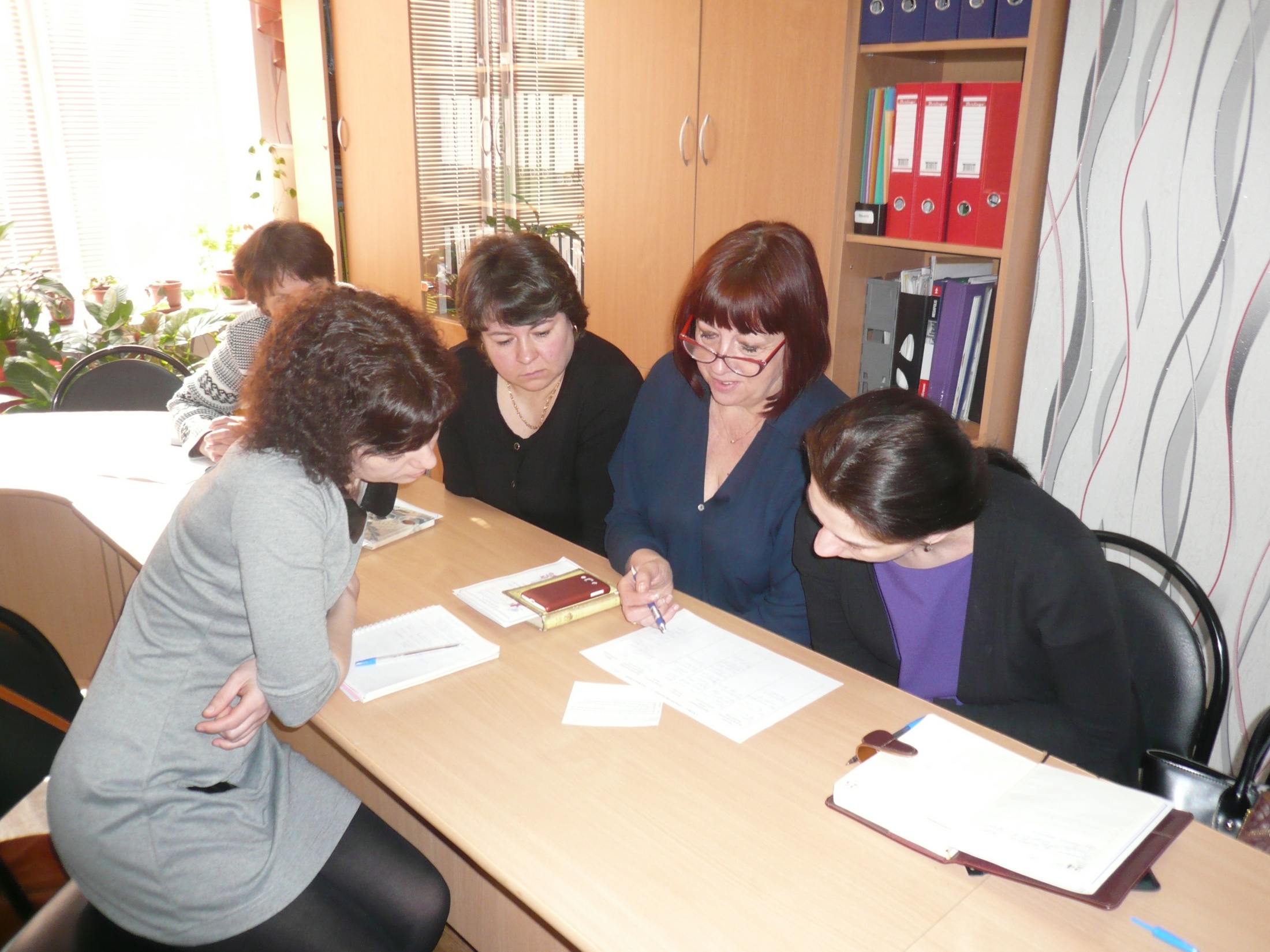 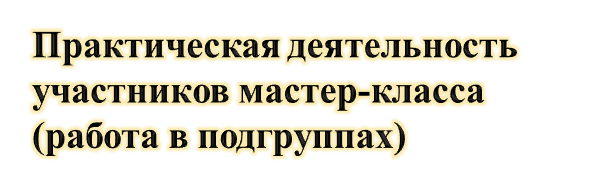 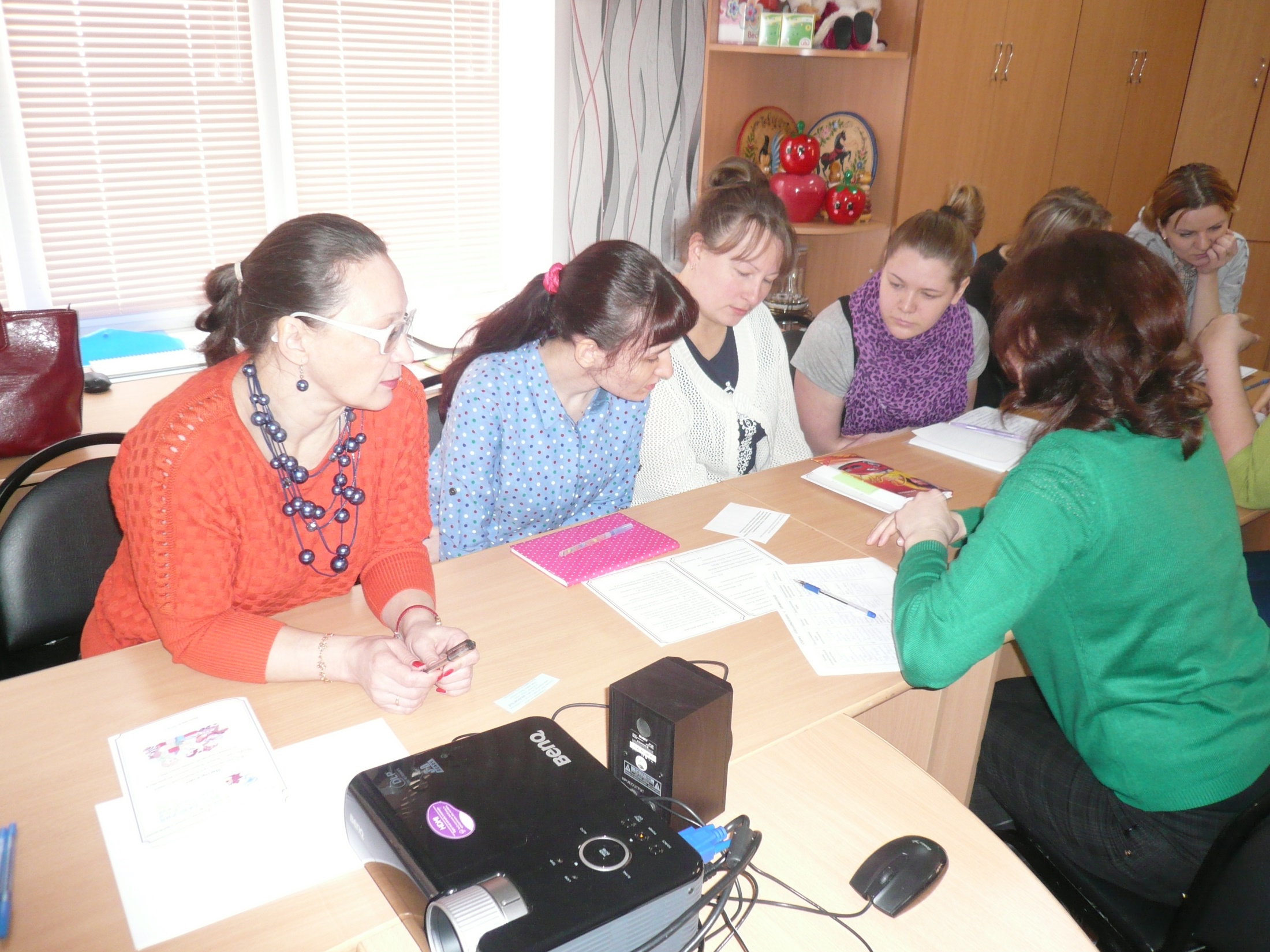 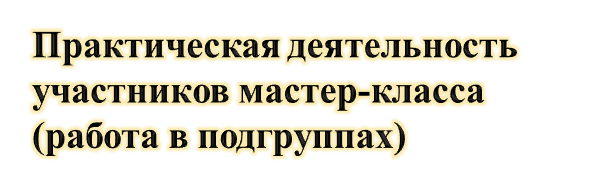 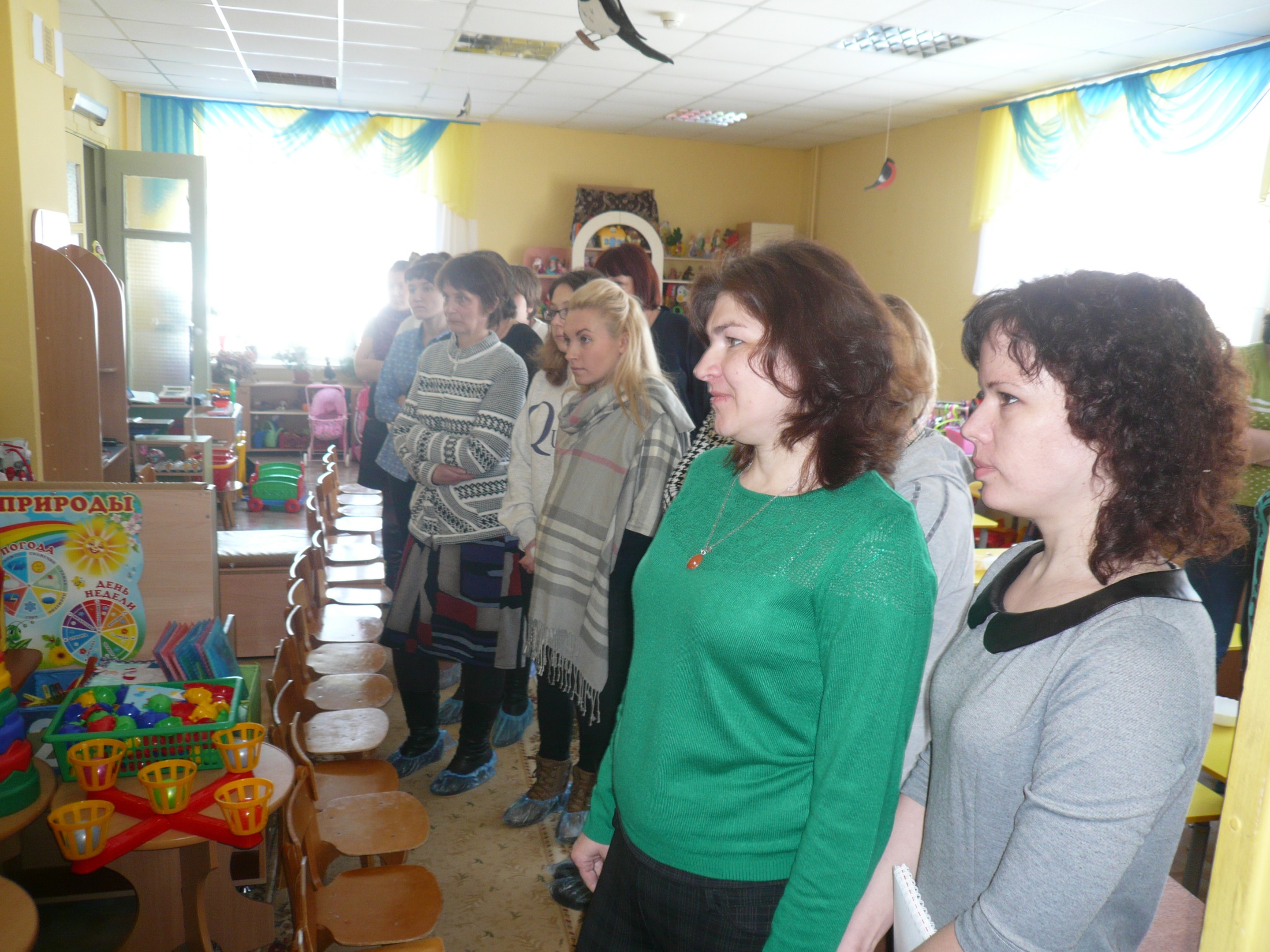 Просмотр игровых центров групп ДОУ
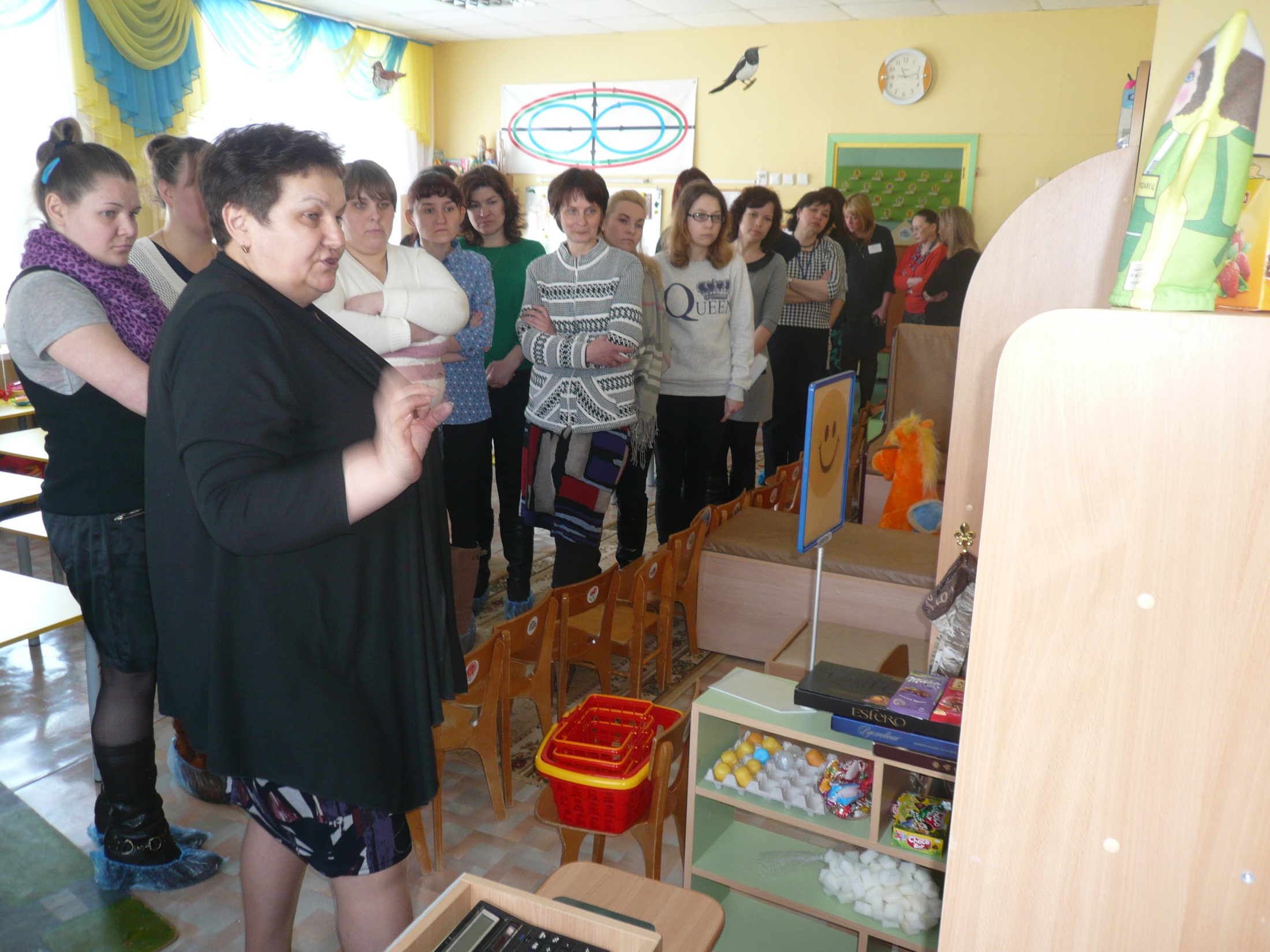 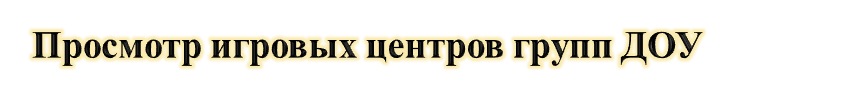 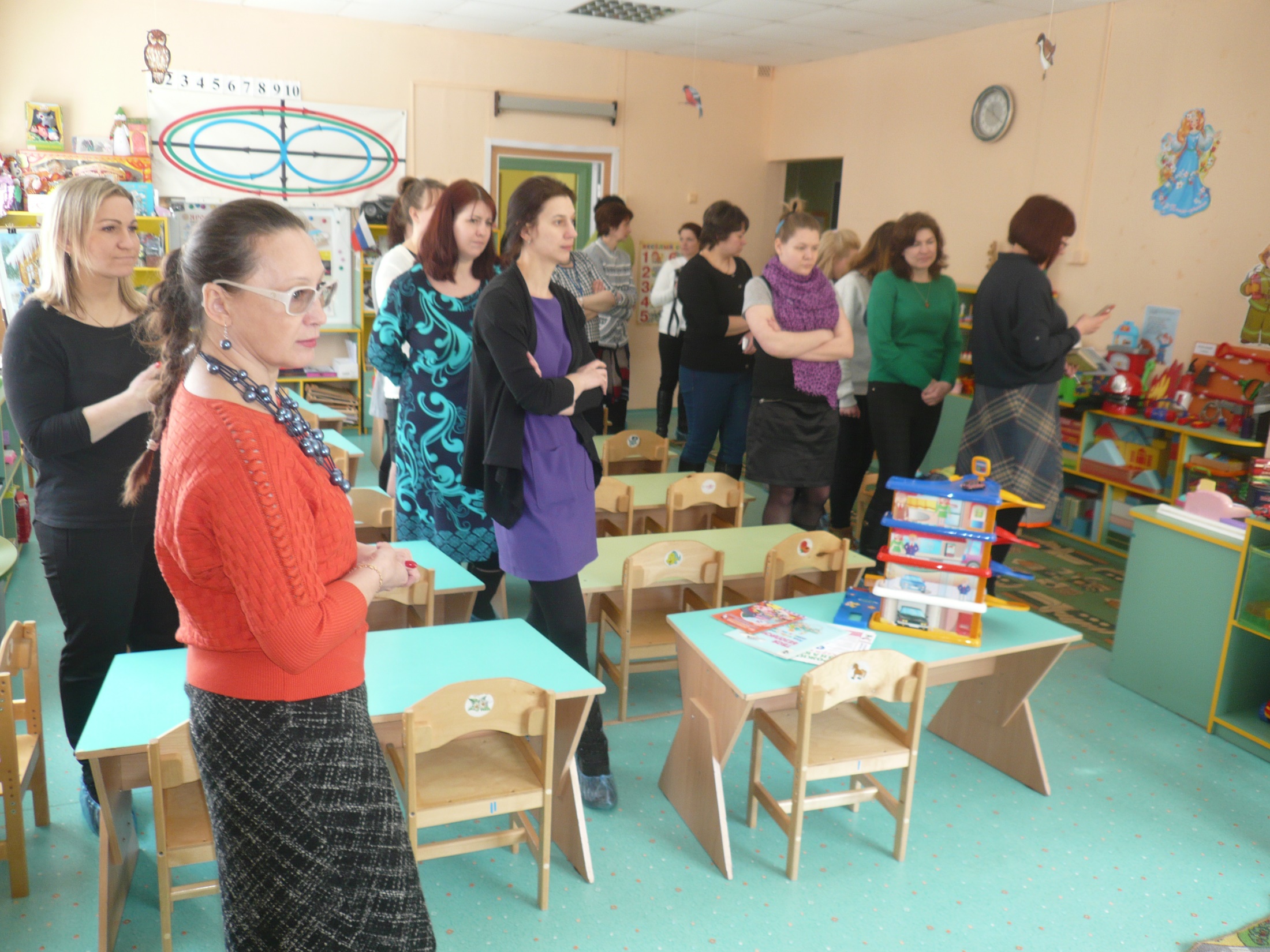 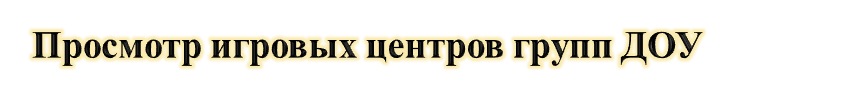 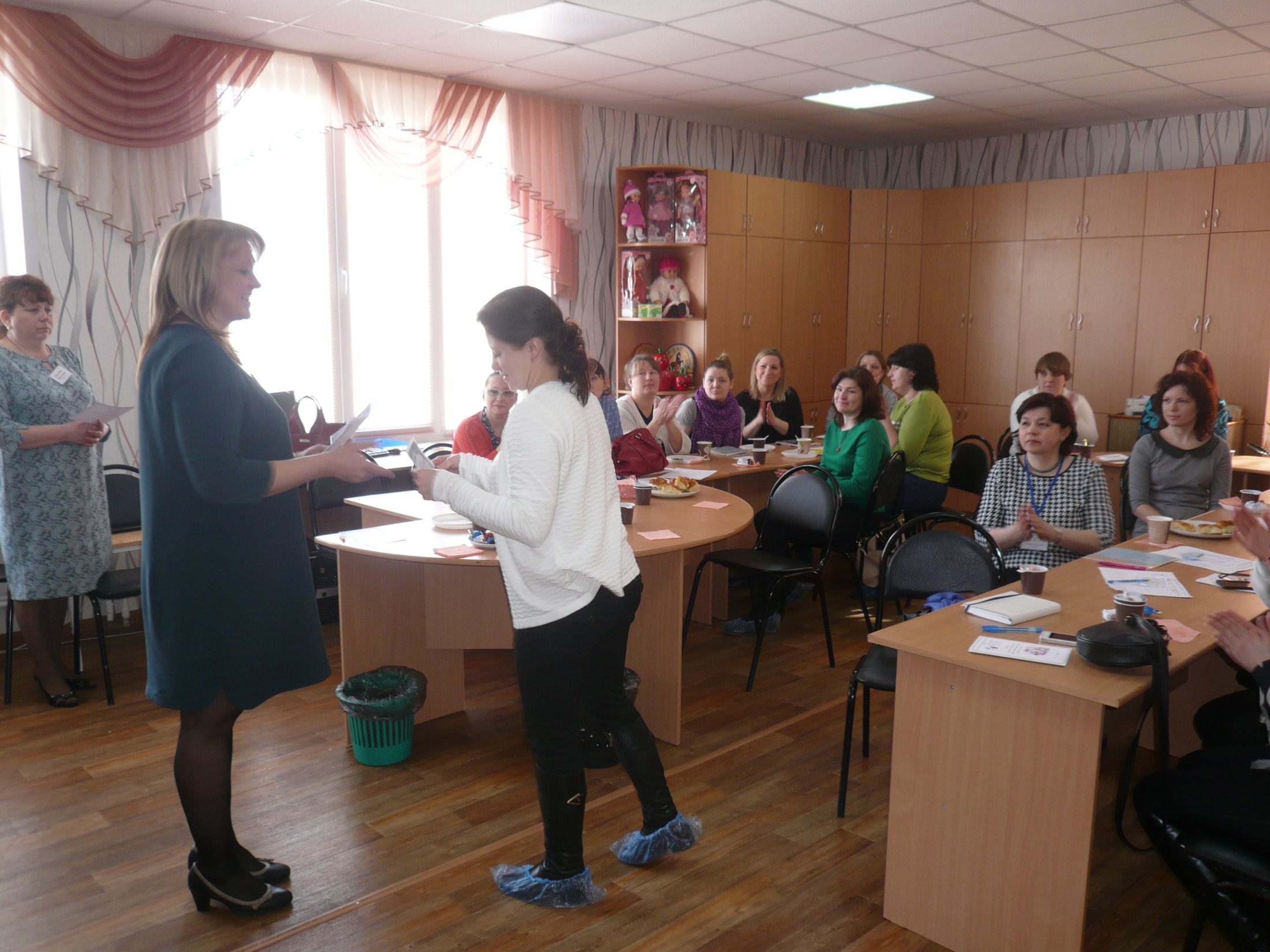 Вручение сертификатов участникам мастер-класса